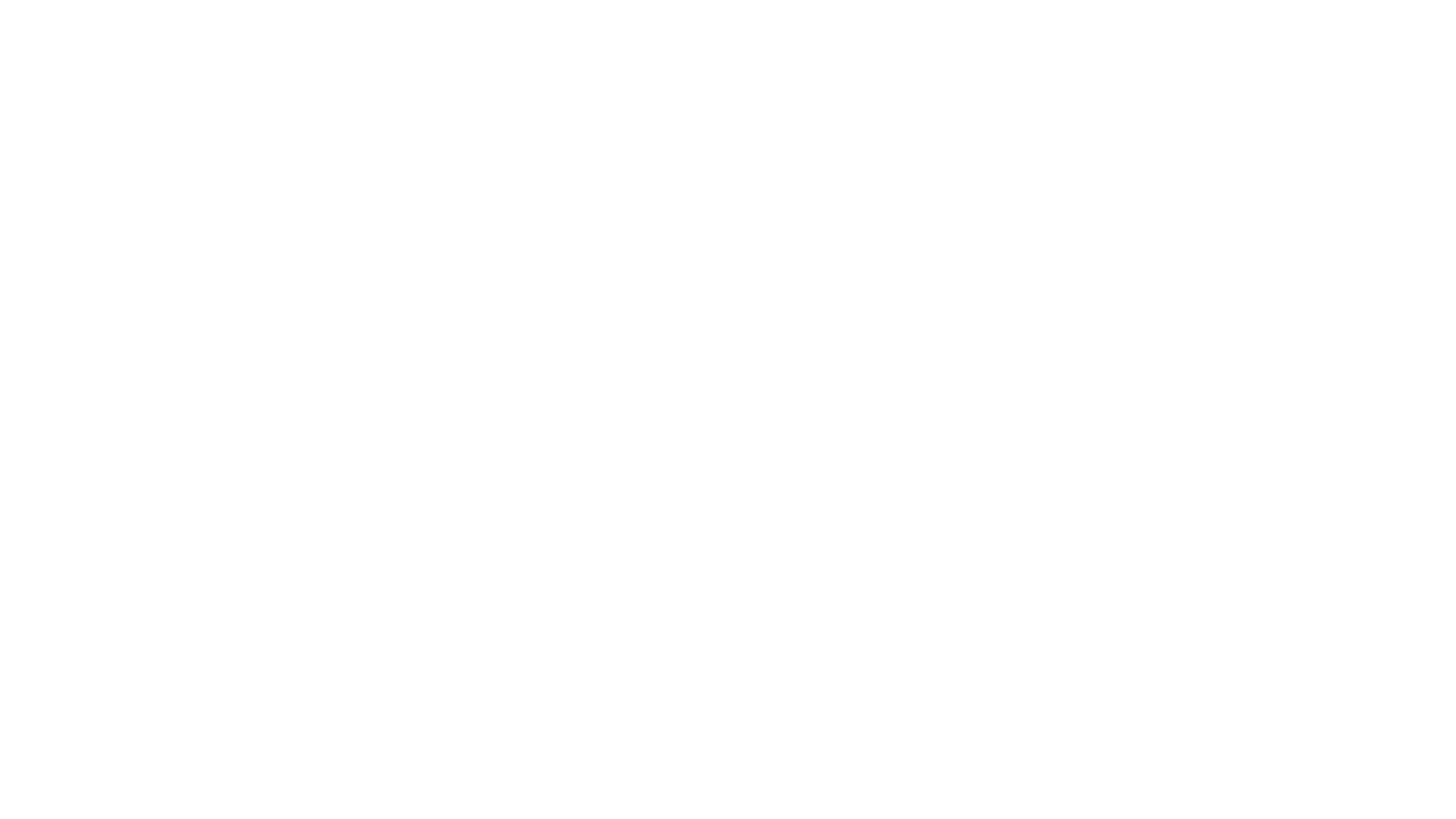 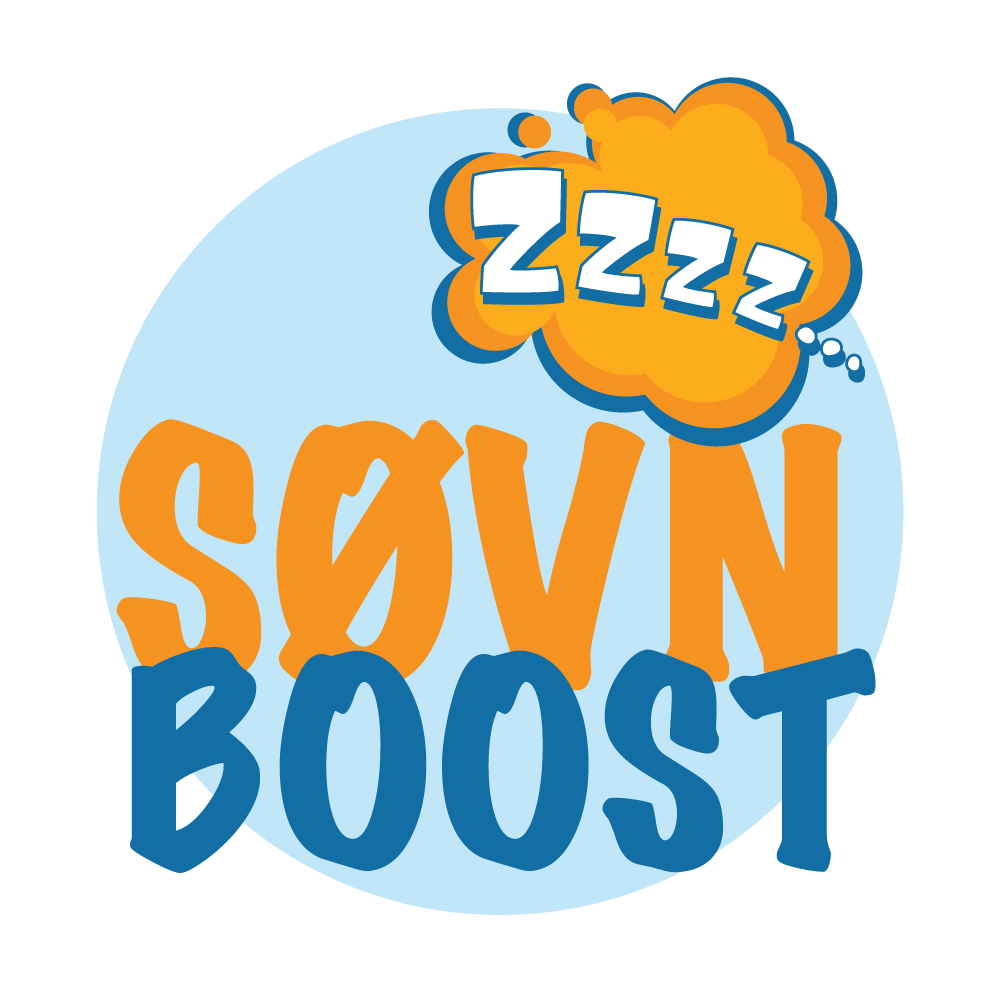 SøvnBoost bolk 7,For å prestere i idrett
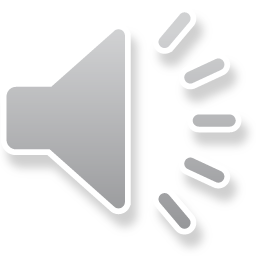